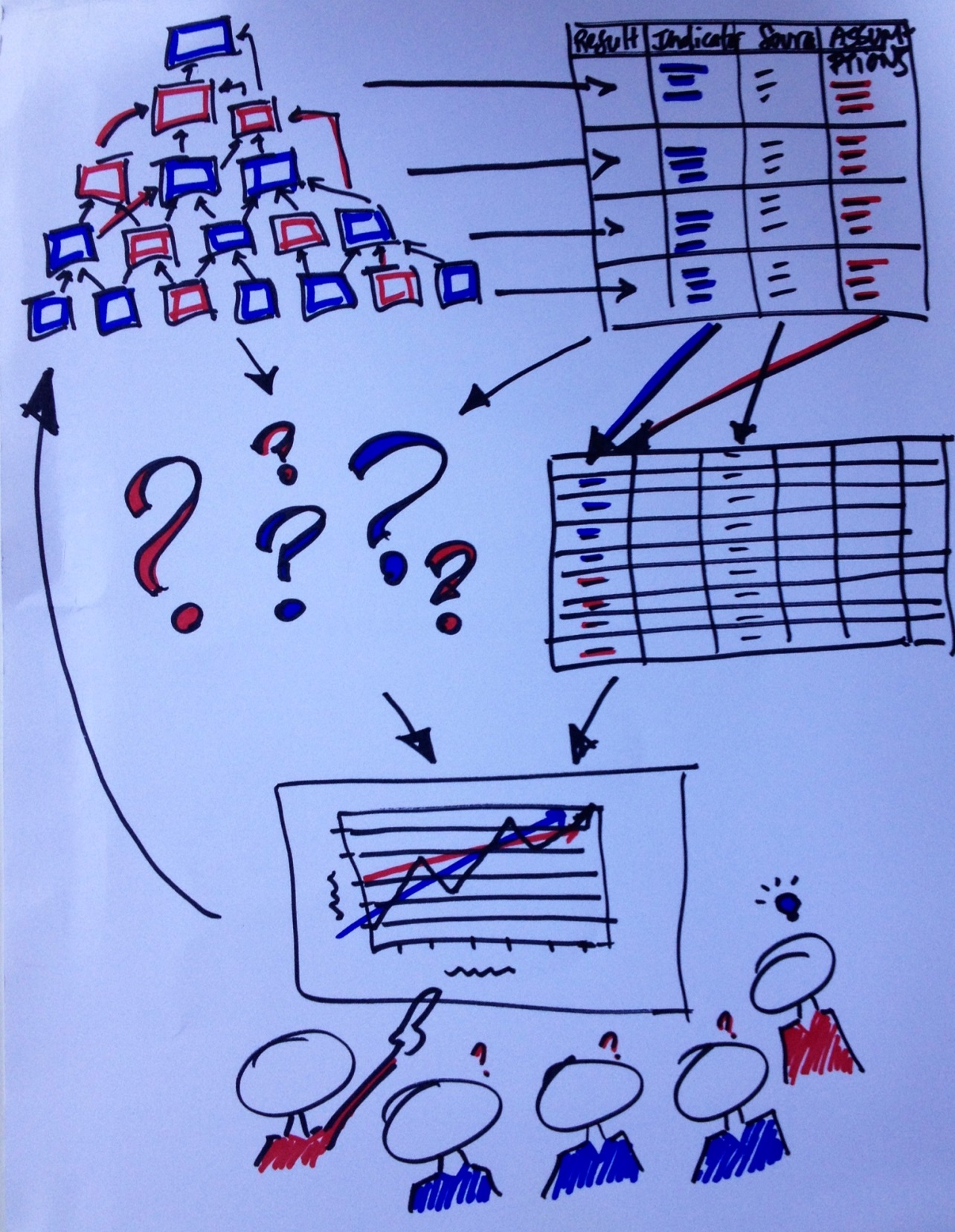 LIVING
LOGIC
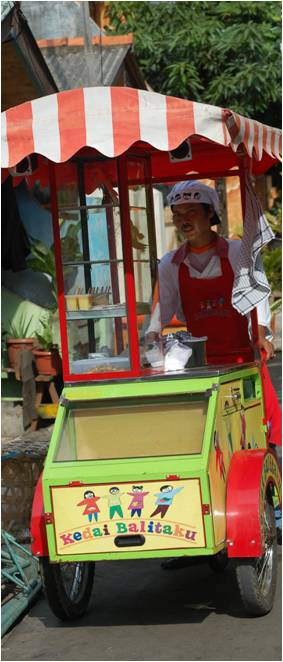 What Was Mission Metrics?
An agency initiative to 
understand how we – collectively – 
are achieving our mission.
Mission Statement
Mercy Corps exists to alleviate suffering, poverty and oppression by helping people build secure, productive and just communities.
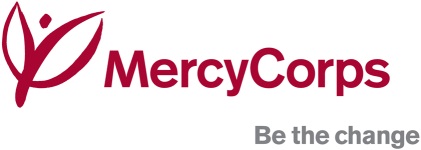 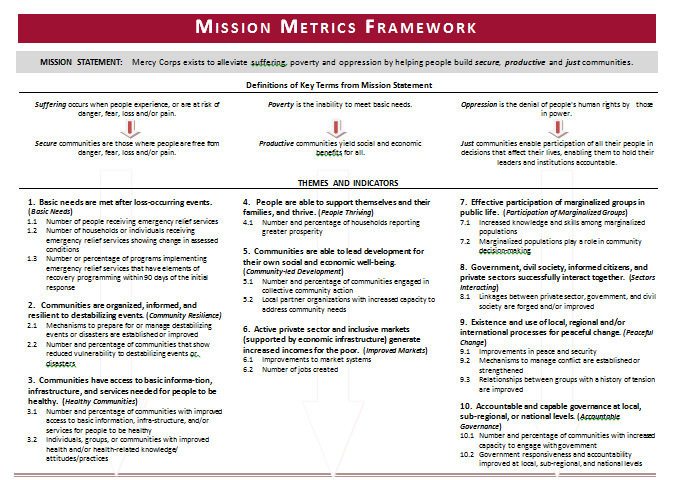 Definitions
Themes
Indicators
3
35
Mission Metrics Learning Cycle
Incoming Data
Analyze
Reflect/ Discuss
Cycle of Learning
Review Results/Learn
Make Decisions
Take Action
Mission Metrics – Lessons Learned
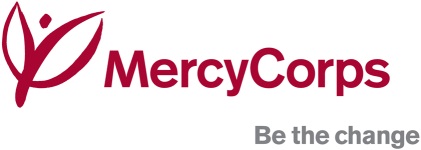